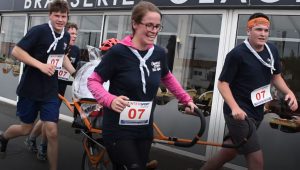 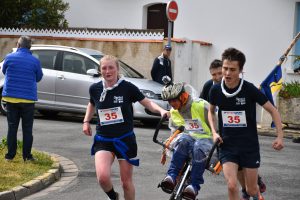 CORRIDA de COURLAY 2019 :DEVENEZ PARTENAIRE d’un MOUVEMENT DE JEUNESSE engagé pour un monde meilleur : Les Scouts et Guides de France
Le groupe Robert Frouin de Bressuire représente :
80 enfants de 6 à 21 ans
15 adultes encadrant
10 000 h de bénévolat
Un local à entretenir à Beaulieu / Bressuire
Un budget de 20 000 €
Des sorties en fin de semaine pendant l’année scolaire
Des camps d’été d’une semaine à 10 jours pour chaque unité
Le groupe Robert Frouin de Bressuire C’est :
Se rassembler
Jouer
Partager
Vivre ensemble
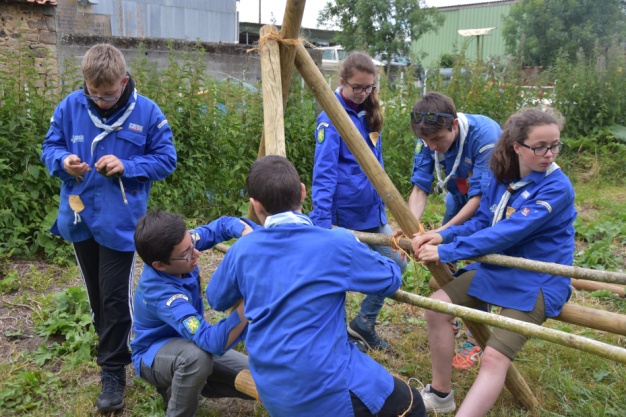 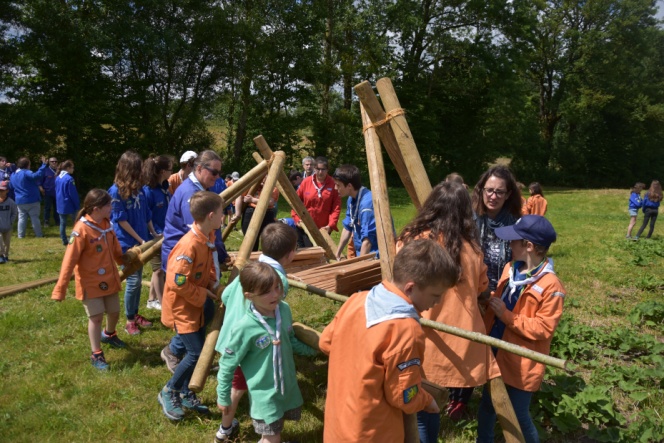 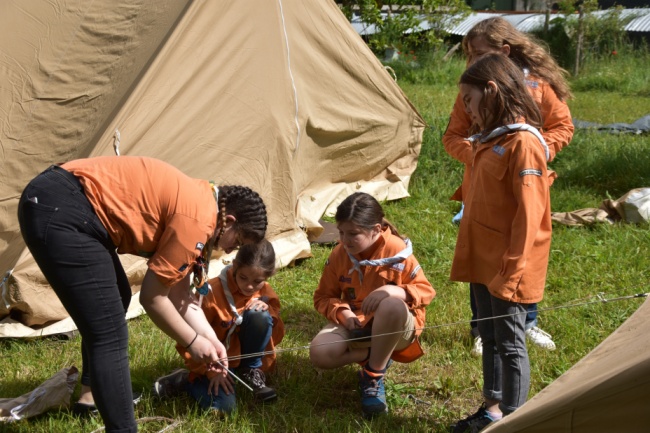 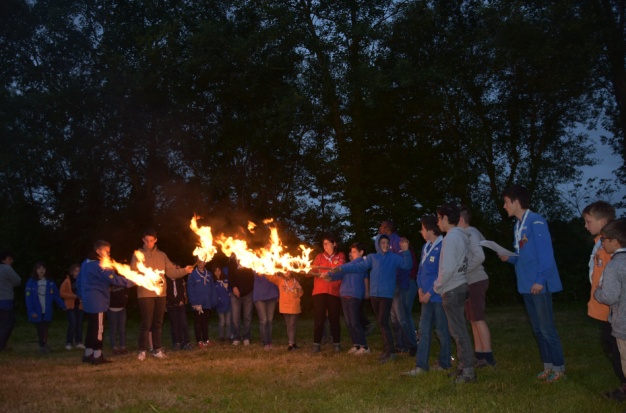 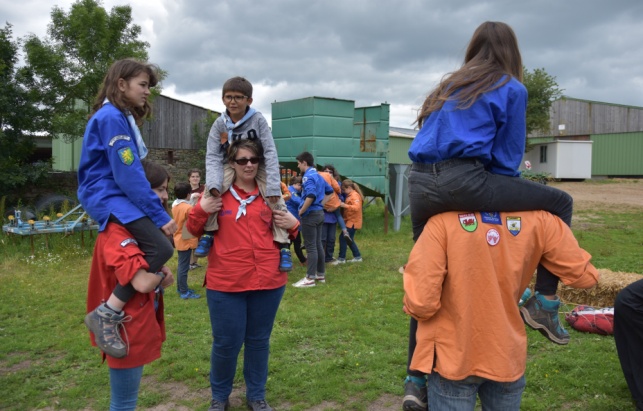 Le groupe Robert Frouin de Bressuire C’est :
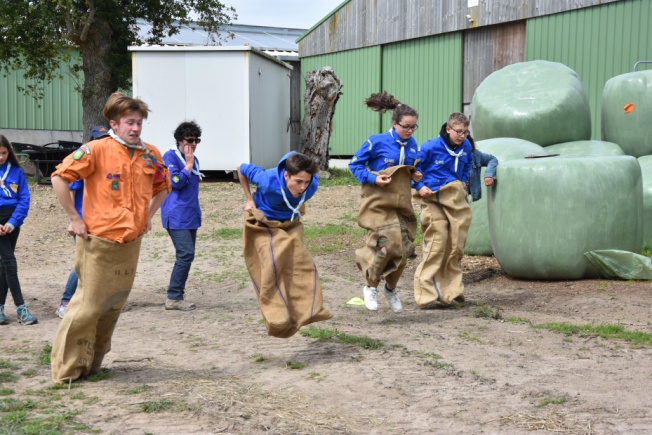 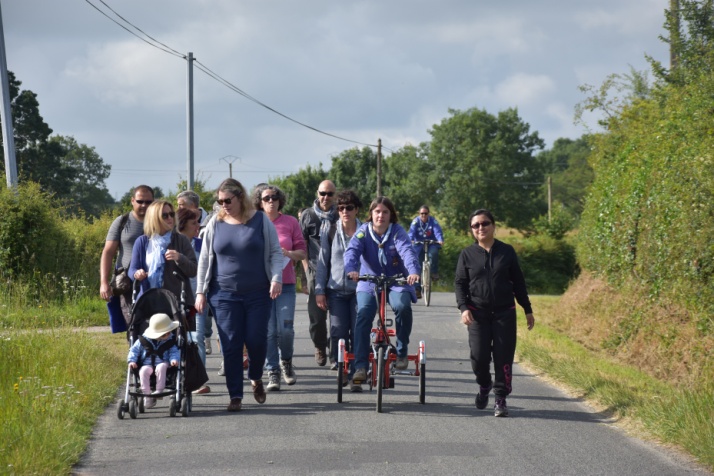 Partir à l’aventure
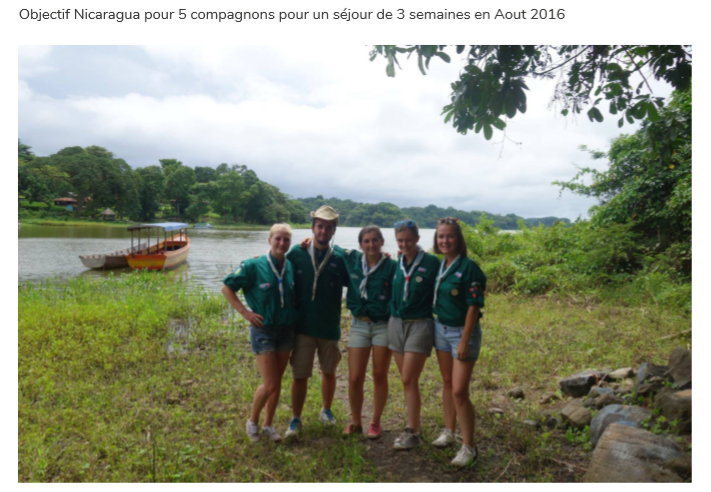 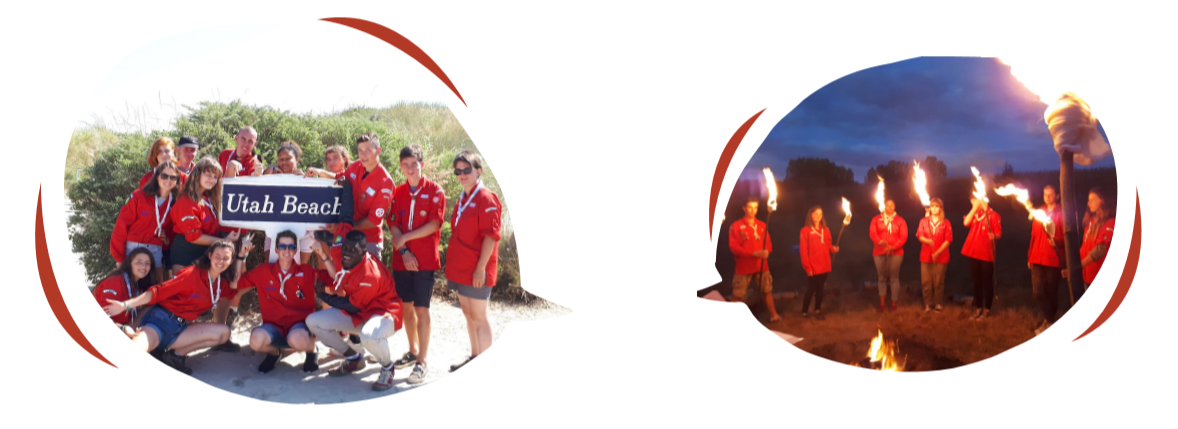 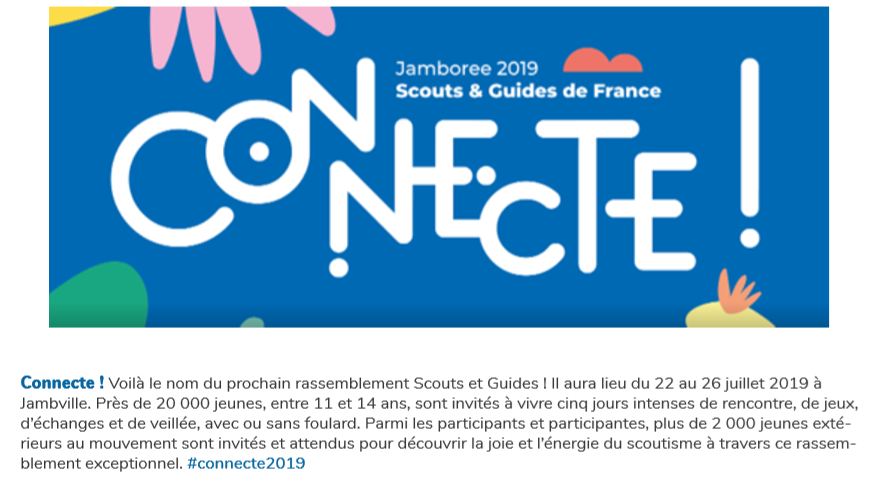 L’évènement pour nos jeunes de 11 à 14 ans : un rassemblement national du 22 au 26 juillet 2019(photo de la veillée à 20 000 jeunes)
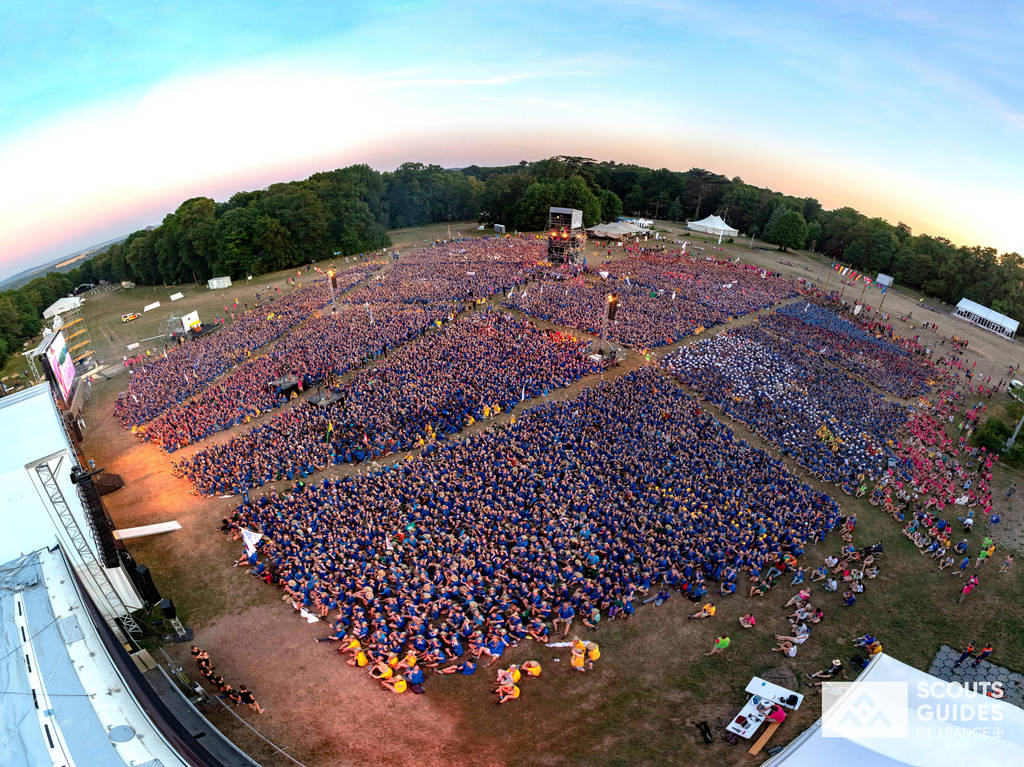 Création d’un journal trimestriel rédigé par les enfants : le « Bébert Frouin »
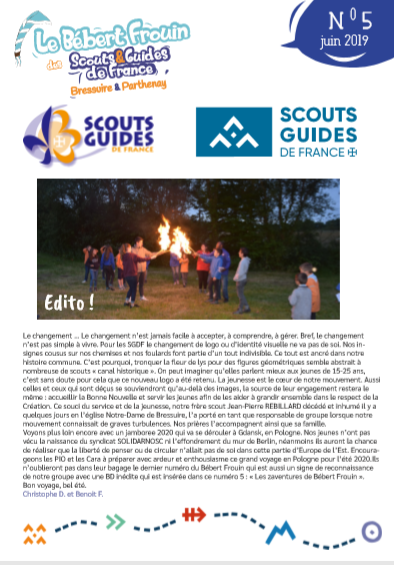 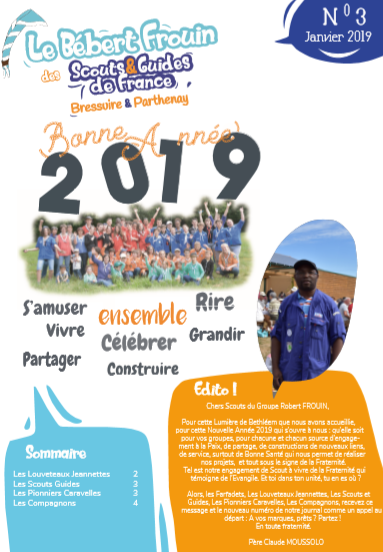 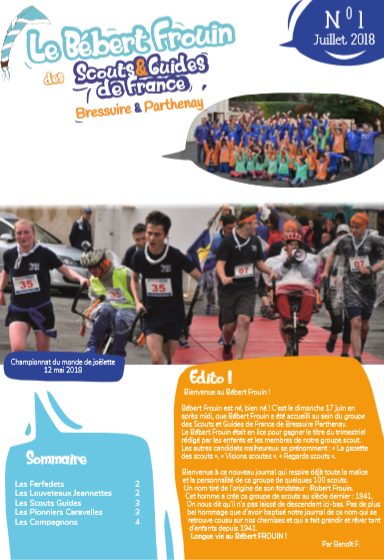 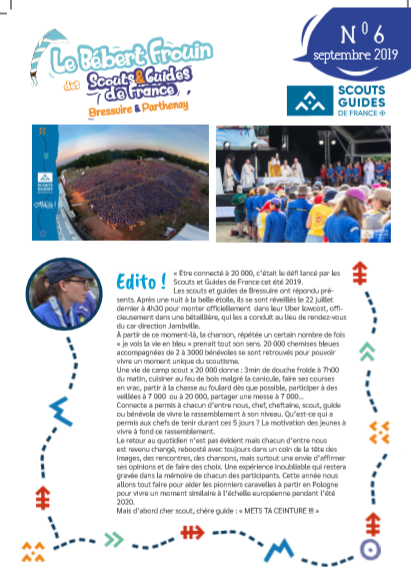 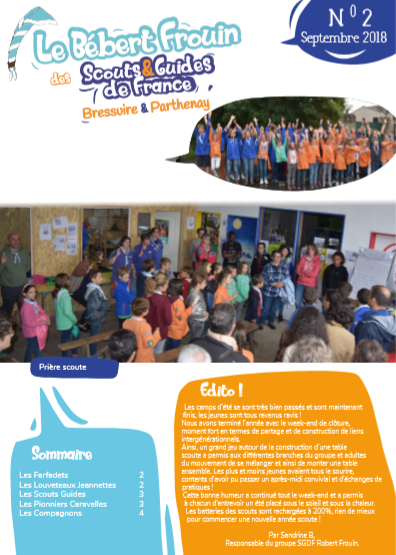 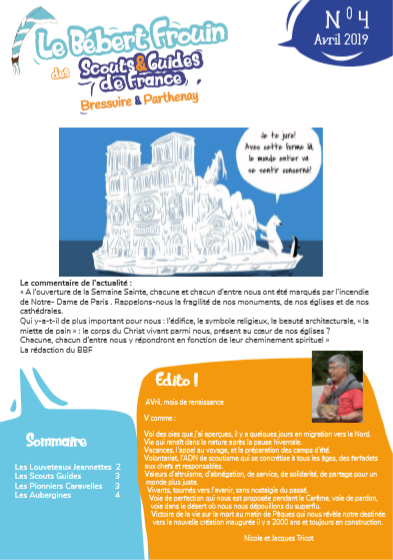 L’évènement 2020 : 26 juillet au 7 août Jamboree européen à GDANSK pour les 14 -17 ans
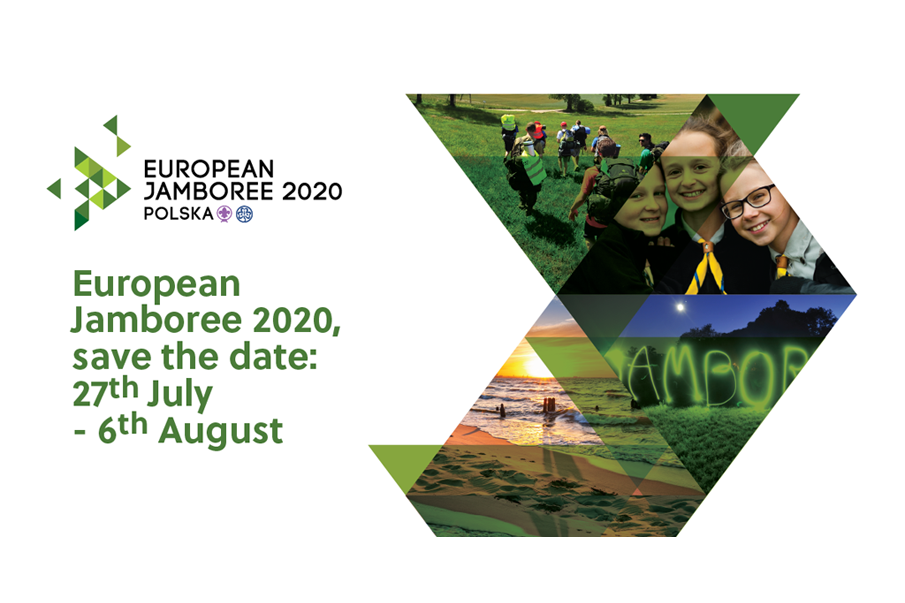 AIDEZ-NOUS à rendre le monde un peu meilleur !Proposer un don de				sur le bulletin d’inscription 				en faveur des Scouts et Guides 				de France de Bressuire
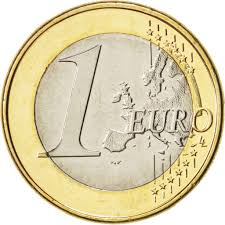 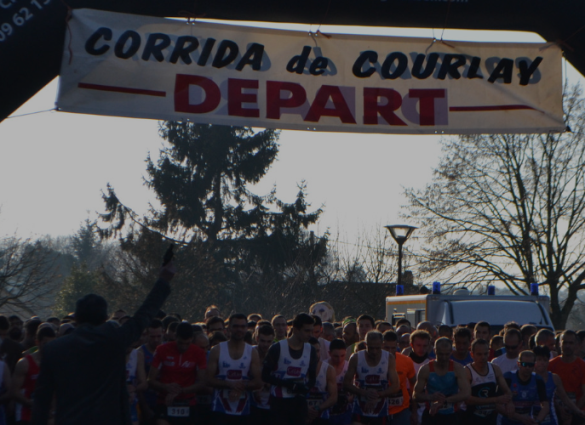 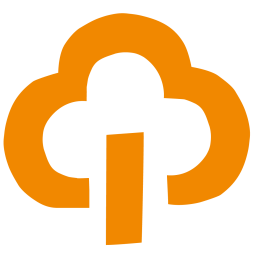 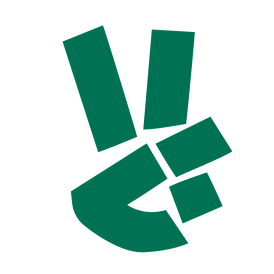 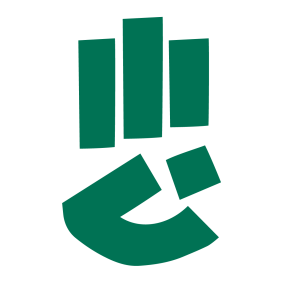 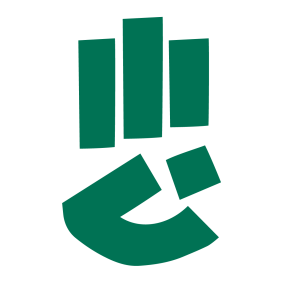 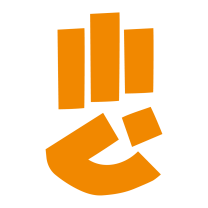 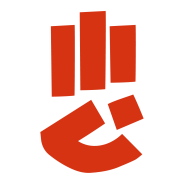 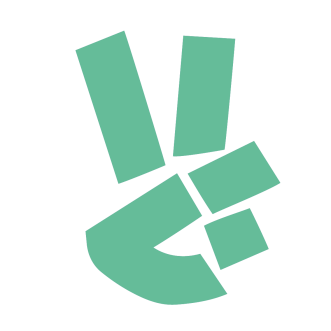 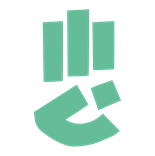 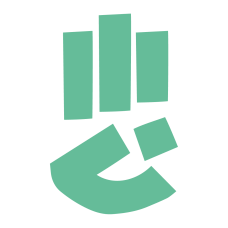 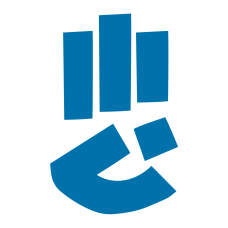 E R C
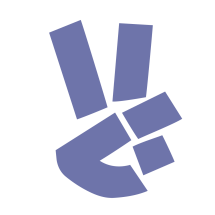 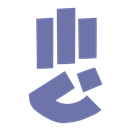 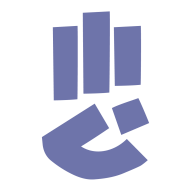 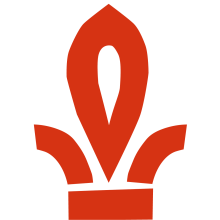 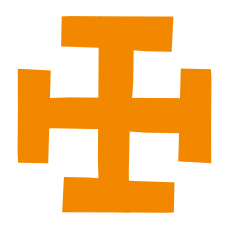 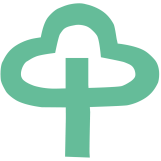